FIGURE 5. In early chimeric NFTs, aspartic acid421 (D421)-truncated tau is associated with ...
J Neuropathol Exp Neurol, Volume 67, Issue 5, May 2008, Pages 470–483, https://doi.org/10.1097/NEN.0b013e31817275c7
The content of this slide may be subject to copyright: please see the slide notes for details.
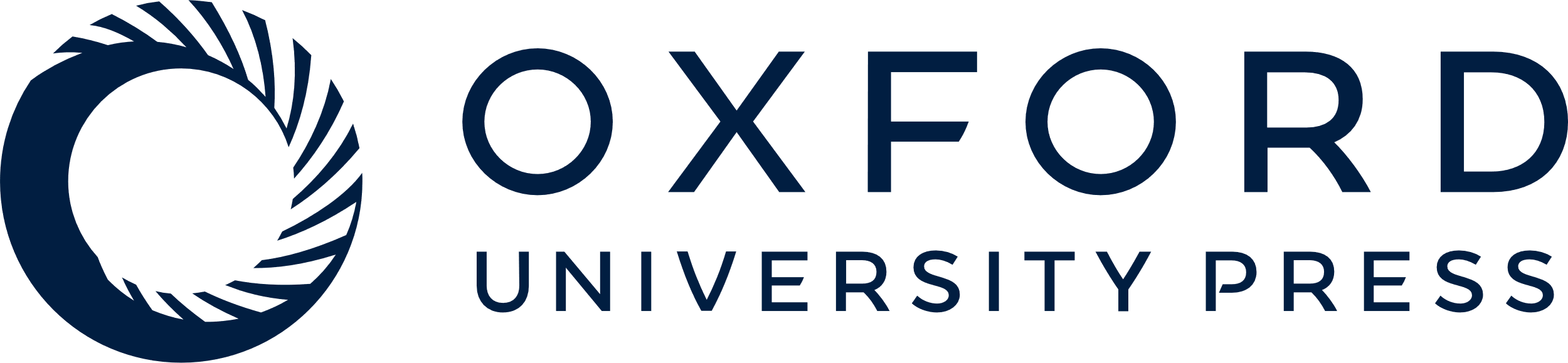 [Speaker Notes: FIGURE 5. In early chimeric NFTs, aspartic acid421 (D421)-truncated tau is associated with full-length tau in Alzheimer disease (AD) brain tissue. Alzheimer disease brain tissue was processed for double label confocal microscopy with a panel of antibodies to different epitopes of the tau protein. Single channels (a, d, g) show the labeling of Tau-C3 in combination with either biotinylated-Tau-46.1 (b, e) or pSer422(h) antibodies. The merged images indicate colocalization profiles (c, f, i). There was close association in neurofibrillary tangles (NFTs) of Tau-C3 and biotinylated-Tau-46.1 (a-f). Some NFTs were also double labeled by Tau-C3 and pSer422(g-i). Colocalization between biotinylated-Tau-46.1 and pSer422 was also evident (not shown). Because it is impossible for the same tau molecule to contain both an intact extreme C-terminus and a truncation at D421, the observed colocalization can be explained by the presence of 2 different molecules within the same structure. In the lower panel (B), the interactions in chimeric NFTs are drawn. These chimeric NFTs were commonly found at early stages of AD disease. The extreme C-terminus of the tau molecule (c) with several antigenic residues (391, 396/404, 421, 422, 428/441) and their corresponding antibodies (MN423, AD2, Tau-C3, pSer-422, Tau-46.1, respectively) are indicated. N, extreme N-terminus.


Unless provided in the caption above, the following copyright applies to the content of this slide: Copyright © 2008 by the American Association of Neuropathologists, Inc.]